Packaging Management Council 2017 Annual Meeting
Mike Caviness, PMC Chair
Point Clear, AL
May 23, 2017
PMC Business
Please sign the Attendance Sheet
Review PMC Roster
Add others from your site 
Delete those that have retired or change jobs
Correct any errors in; 
spelling, 
email address, 
company names, and
phone numbers
Review Charter
Welcome! Who are you?
Introduction of participants
Introduction points:
Name
DOE site/employer
Job title(s)- years on job
Major responsibilities
What do you hope to gain by attending the PMC/CTMA meetings?
Who is the PMC - by the numbers?
174 members
45 Contractors, Subcontractors, Consultants
28 DOE sites represented
1 DOE agency represented (NNSA)
3 DOE Program Offices (EM, SC, NE)
5 DOE Operations Offices (ALO, Chicago, OR, Hanford, SR)
4 DOE Field Offices (Paducah, Sandia, Fermi, ORNL)
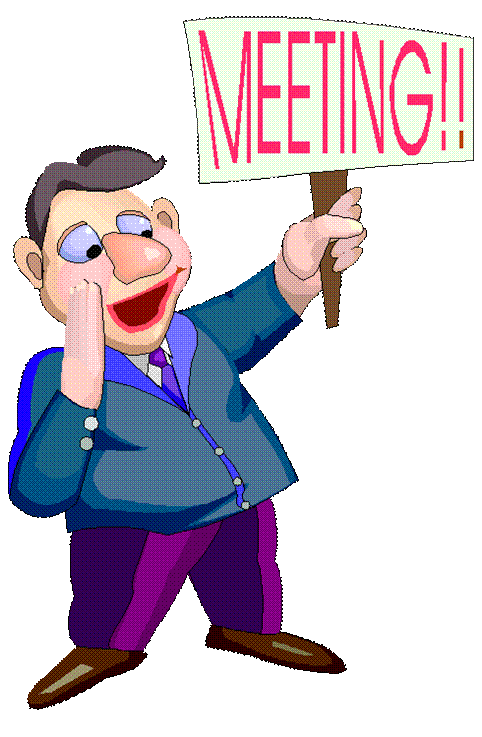 PMC Organizational Chart
PMC Executive Committee
Who are the Executive Committee Members:
Mike Caviness- Chair
Sylvia McGhee- Vice Chair
Jennifer Burch
Larry Stuhl
Nancy Casebolt
Mark Hawk- Coordinator

Past PMC Chairs that act in an advisory role:
Steve Fellows
Mark Hawk
Angie McGee
Ron Natali
Erich Opperman
John Woodbury
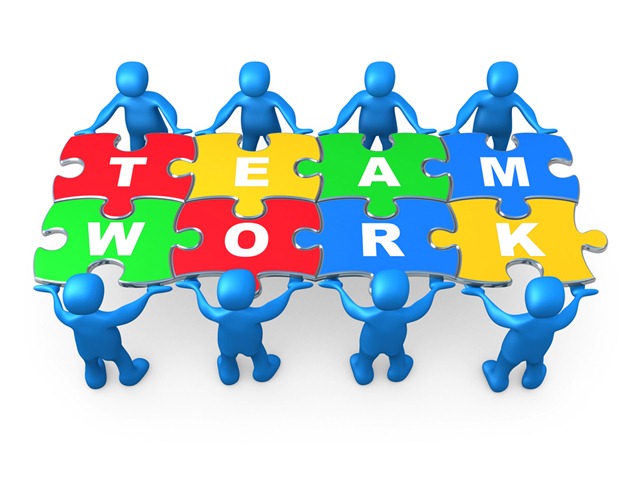 PMC Sponsors
Sponsors
Ashok Kapoor-  EM
Chad Thompson - NNSA
Alice Caponiti- NE
David Michlewicz - SC
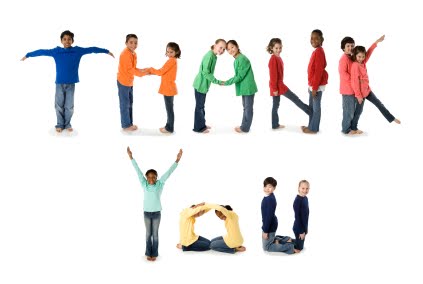 PMC Members
Open to DOE contractors involved in packaging and transportation activities
Volunteer basis
Membership does not expire 
Most important asset! 

All information can be found on the PMC Homepage: 
http://em-opt.wikidot.com/wiki:packaging-management-council
What did the PMC do since our last meeting?
Completed QA Flowdown document, Guidance Document for Selecting Applicable Quality Assurance Requirements for Department of Transportation Packaging
Completed Freight Container Handbook

Both documents are presently being considered by the Office of Nuclear Safety, AU-30, to become official DOE Technical Guidance Documents.
What did the PMC do since our last meeting? (continued)
DOT Letters of Interpretation:

August 15, 2016 – submitted request for clarification concerning selection a PSN for Type A fissile material placed in a Type B fissile container. 
Received response on March 15, 2017, selection is based on type of container used and not the classification of the material being shipped

August 29, 2016 – submitted request for clarification asking for relief from HM-250 documentation requirements for Type A containers (49 CFR 173.415(a))
Received response on March 30, 2017, relief was granted for all     Type A packagings manufactured and offered before July 13, 2015.
What did the PMC do since our last meeting? (continued)
Webinar
November 2, 2016
Guidance Document for Selecting Applicable Quality Assurance Requirements for Department of Transportation Packaging

Webinars are conducted in cooperation with the TMC concerning P&T topics of interest to the entire DOE Complex

PMC is looking for more suggested topics 
for future webinars.
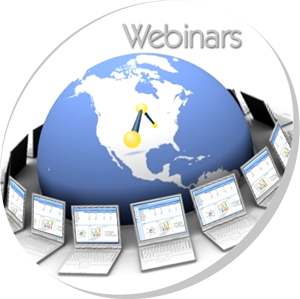 Current Working Groups
Drum & Box WG – Steve Fellows, Chair
Supplier Evaluation WG – Ron Natali/Mark Hawk, Co-Chairs
HM-250 Type A Documentation WG – Mark Hawk, Chair
QA Flow down Document WG – Ron Natali, Chair
Finite Element Analysis (FEA) WG – Mike Caviness, Chair
Current Working Groups (continued)
DOT Testing WG – Mark Hawk
UN Testing – Ron Natali, Subgroup Chair
Type A Testing – Erich Opperman, Subgroup Chair

Are there other potential topics affecting DOE sites?
PMC Packaging Assistance(Requested by DOE and/or Contractors)
Requirements to ship under 10 CFR 71.22 – Does a shipper have to have a Subpart H QAP in place or not?
Is 10 CFR 830 applicable for DOE employees as well as DOE Contractors?
Provided assistance to two sites for the procurement of ISO freight containers.
Provided assistance to DOE on the use of Commercial Grade Dedication
Addressed the potential use of UN hydrostatic testing to meet the Type A pressure reduction capability requirements of 173.412(f)
Packaging Assistance (continued)
Provided assistance to determine if Use/User registration requirement for shipping empty certified Type AF or B containers is required.
Provided assistance as to whether manufacturer’s closure instructions are required when shipping empty containers (both UN and RAM) 
Complying with requirements to use foreign-made UN containers
Assist sites in locating packaging SMEs (i.e., UF-6 overpacks)
Packaging Assistance (continued)
Assist sites in locating numerous needed packagings 
Assisted sites in understanding HM-250 Type A documentation requirements for older containers.
Assist DOE site in determining if their freight containers’ CSC plates can be re-certified if their supplier has gone out of business and the existing freight containers have been structurally modified.
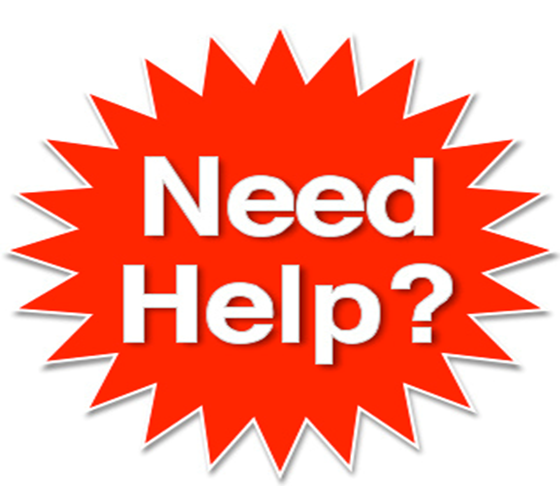 Questions?
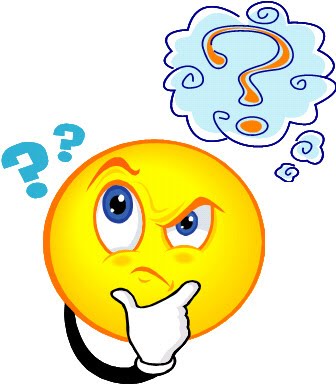 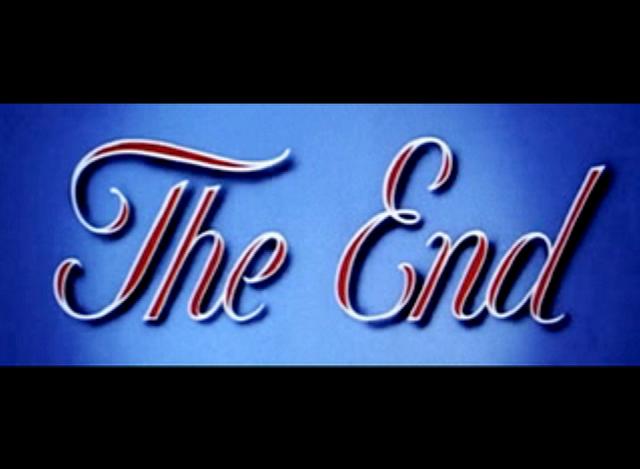